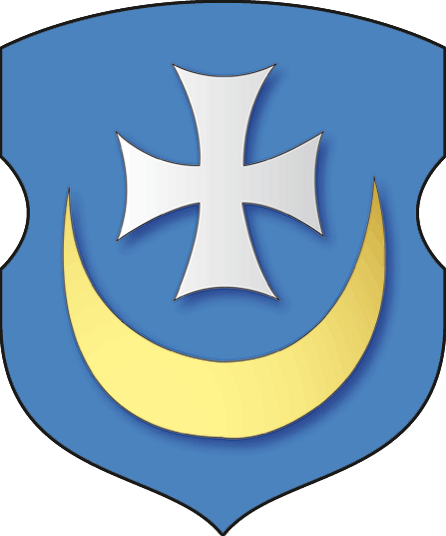 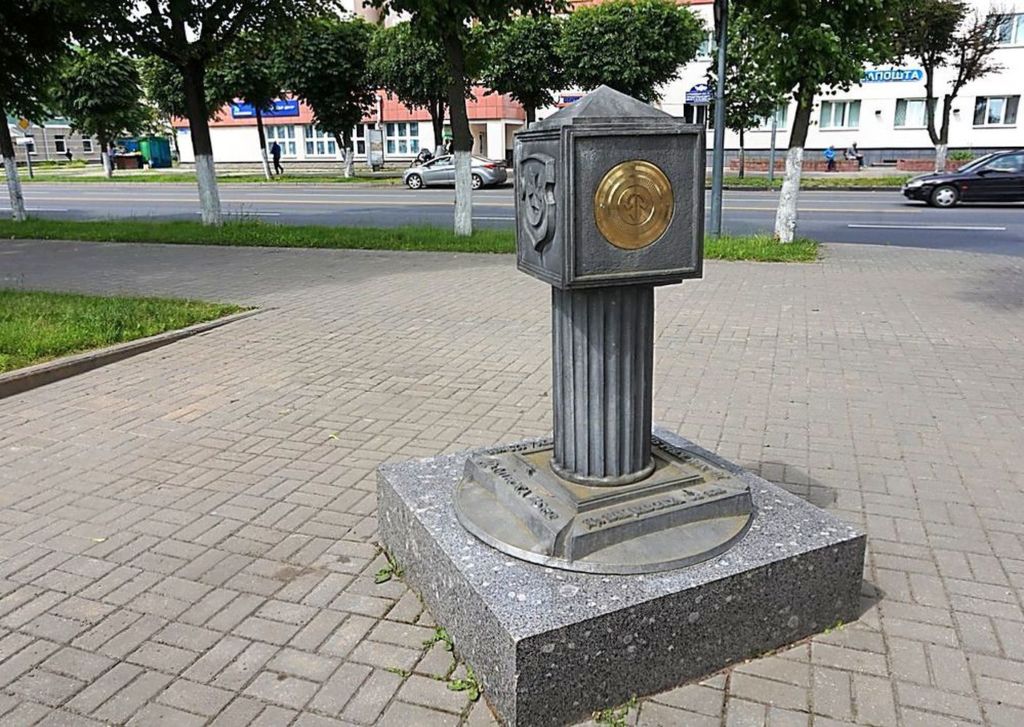 О
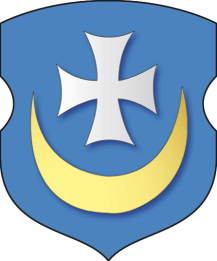 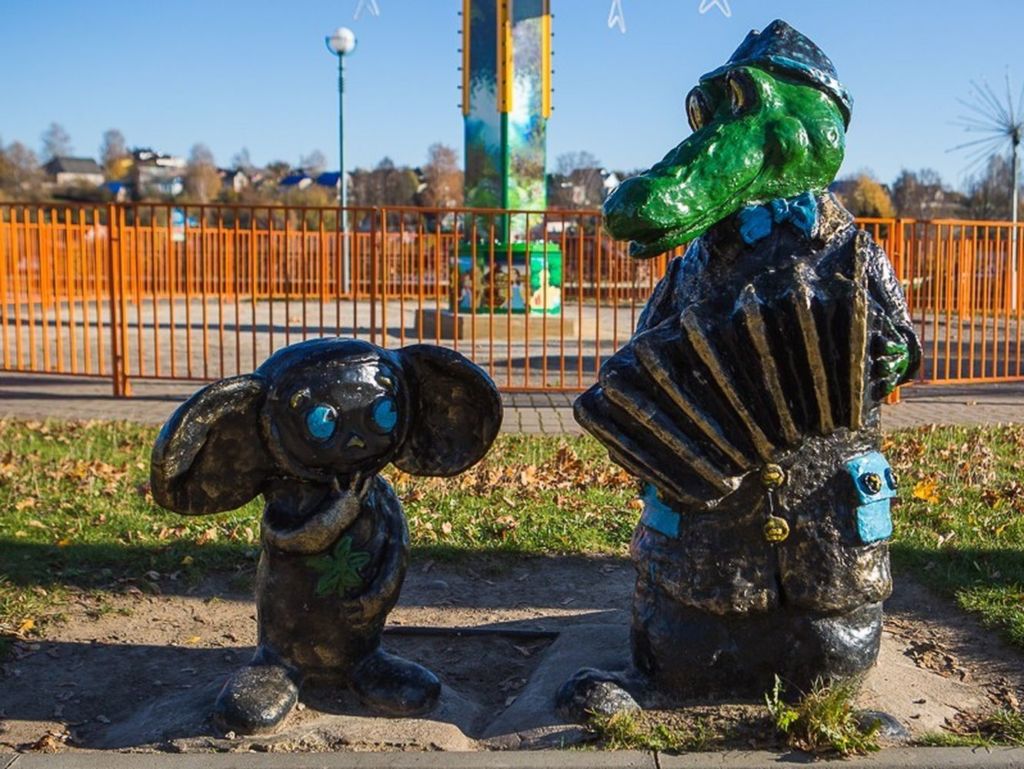 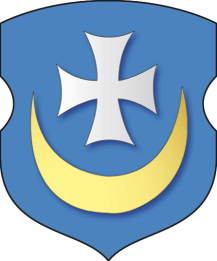 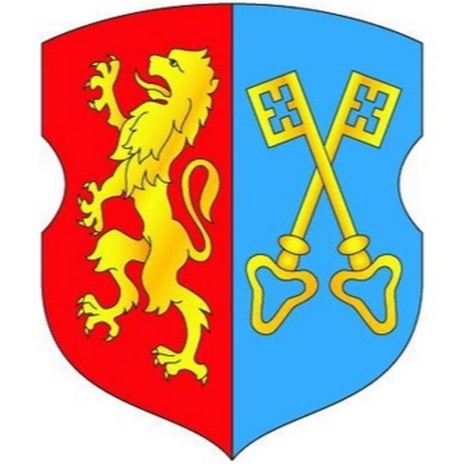 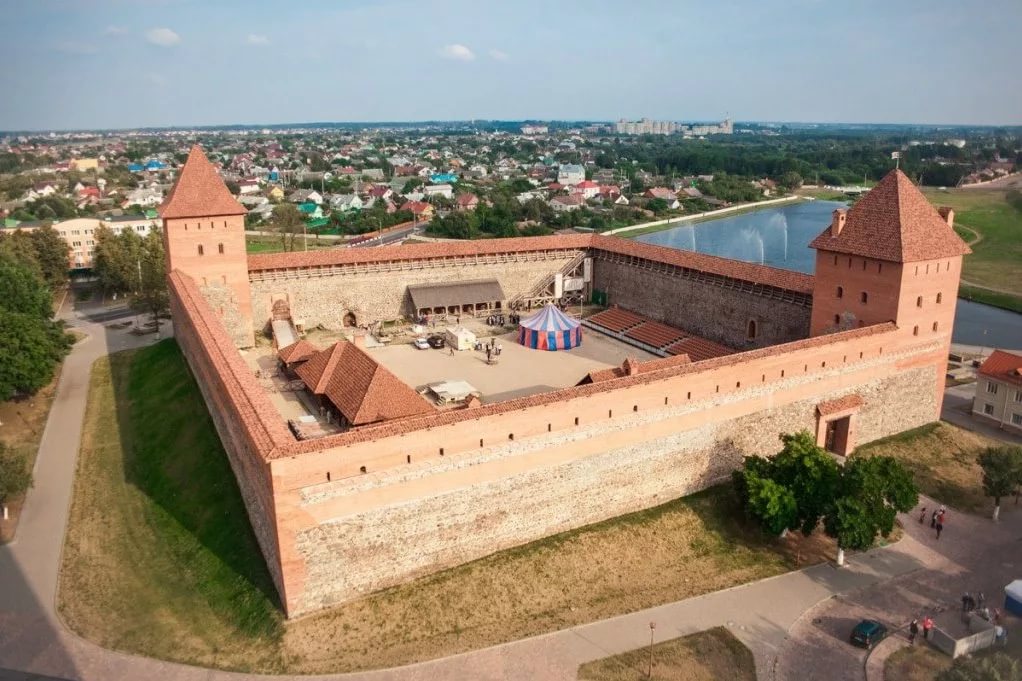 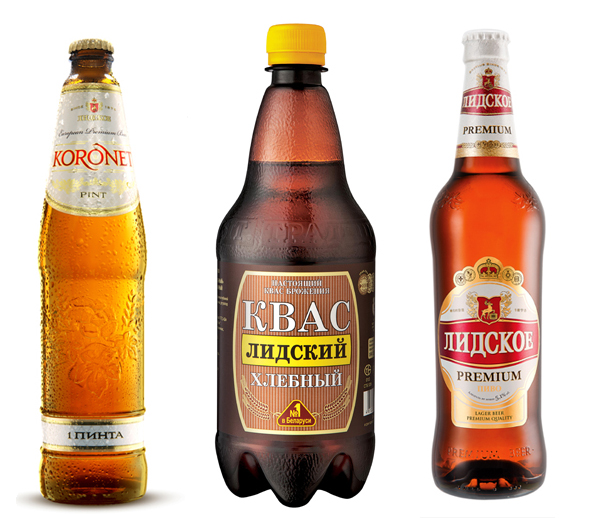 Л
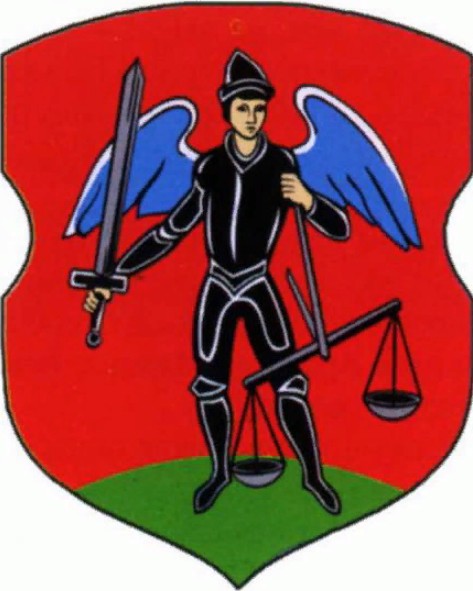 Н
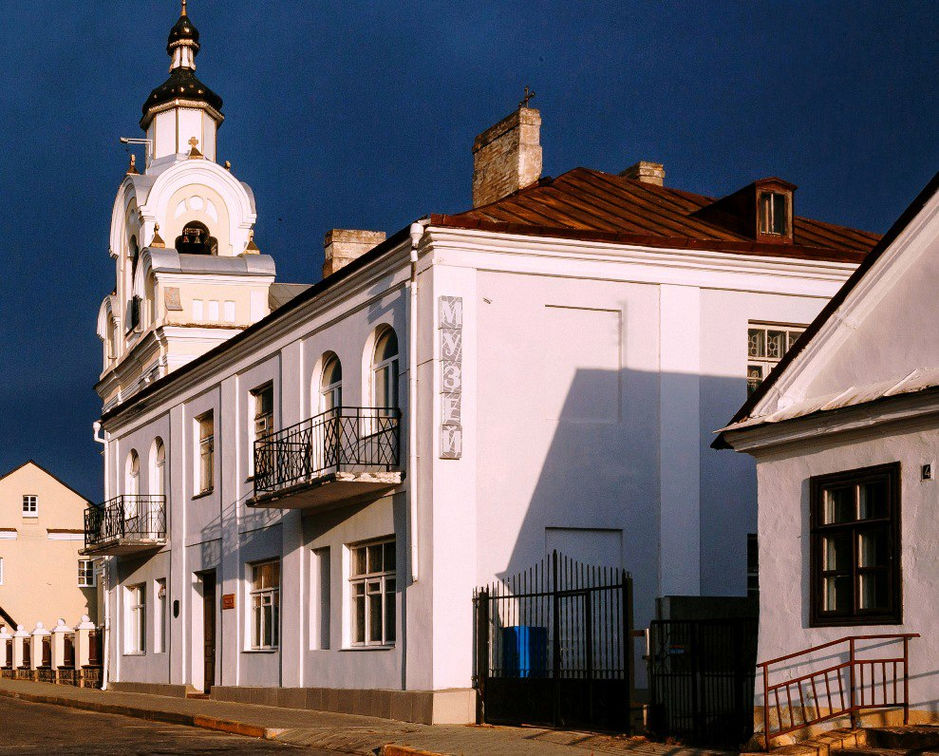 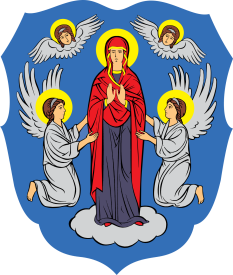 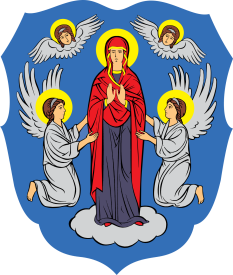 М
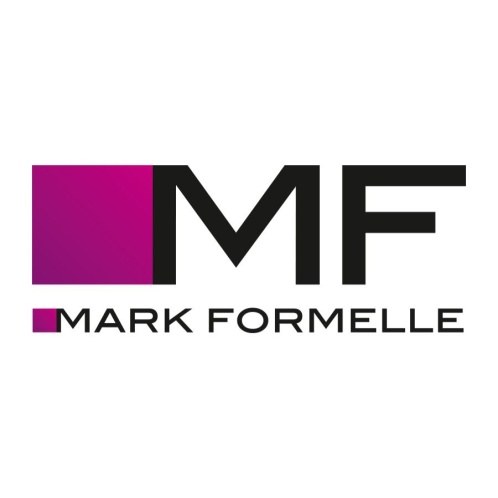 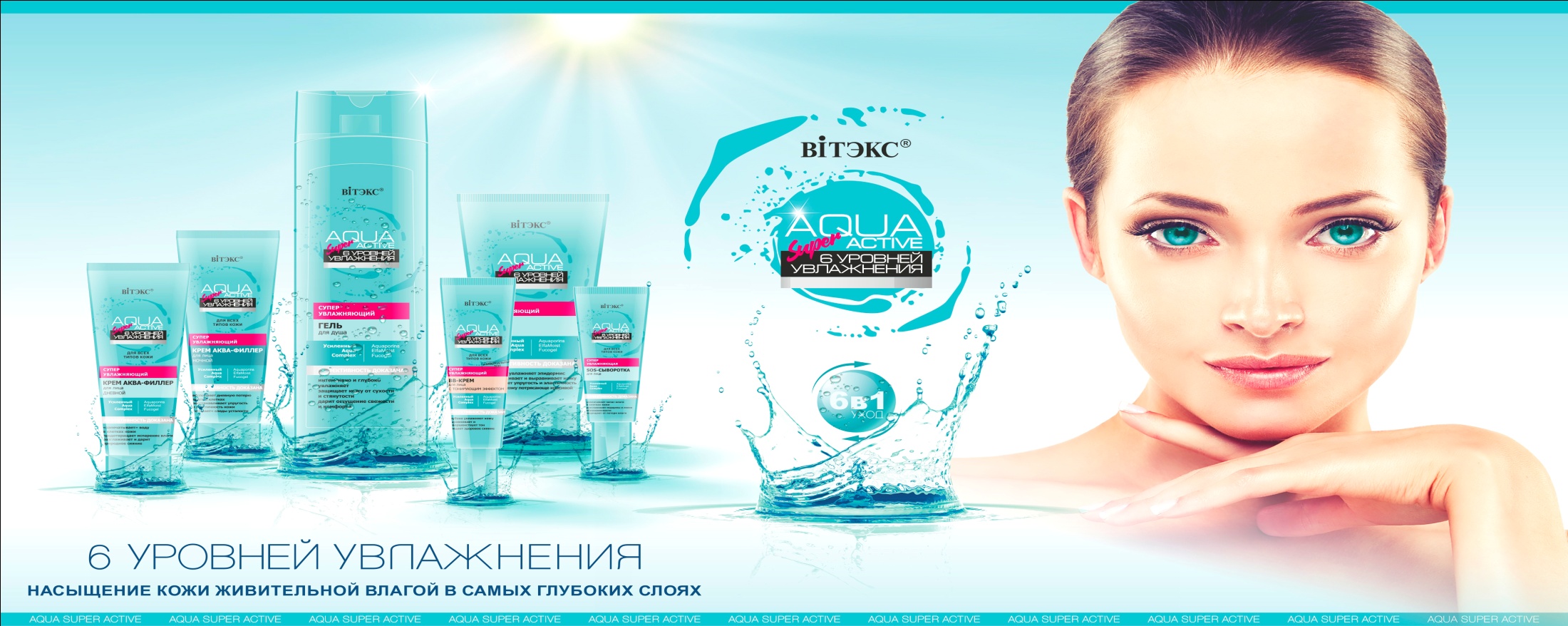 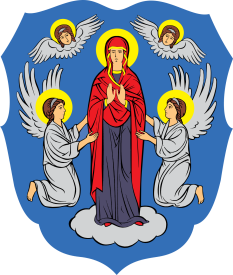 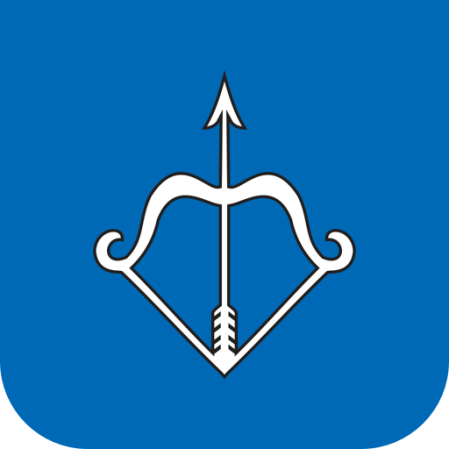 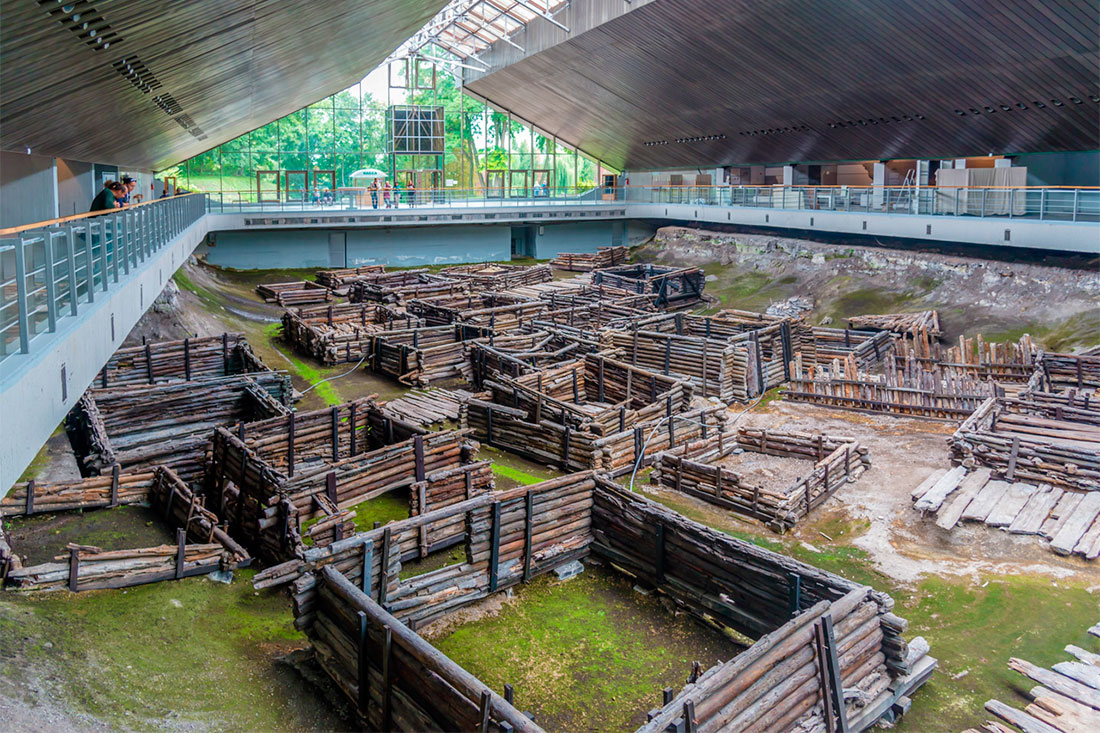 Б
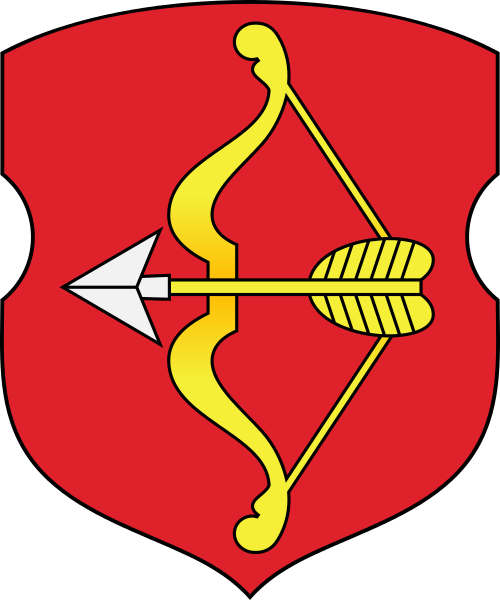 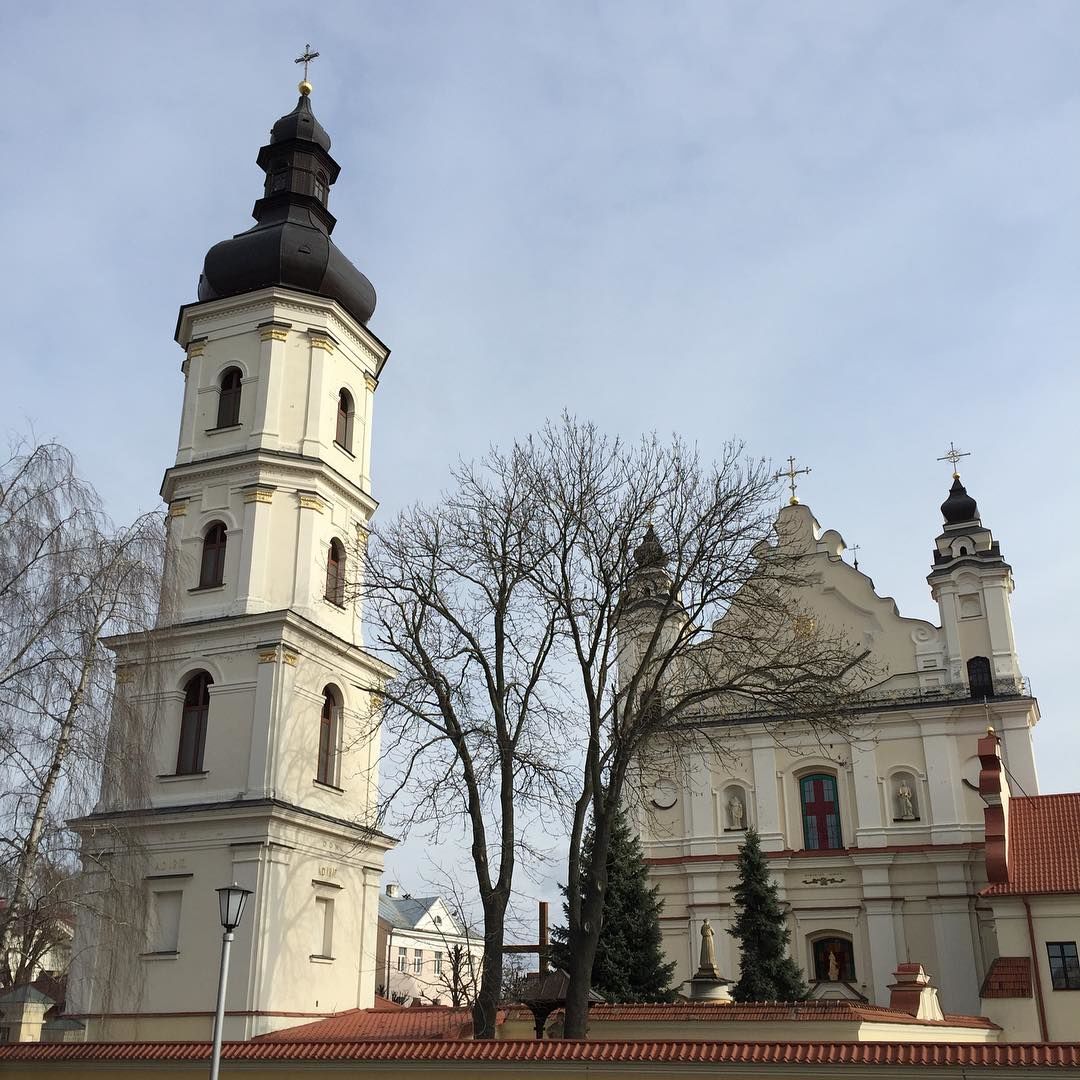 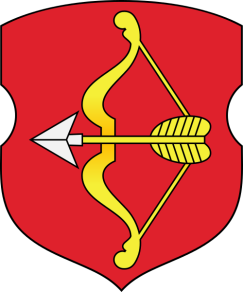 п
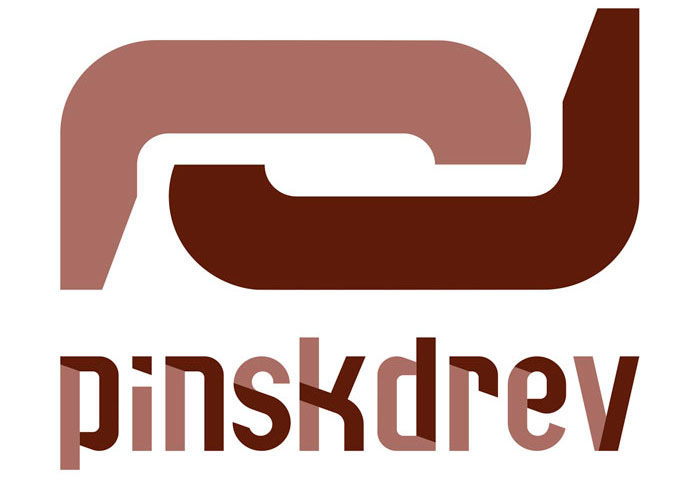 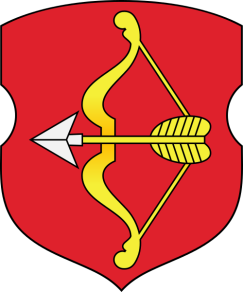 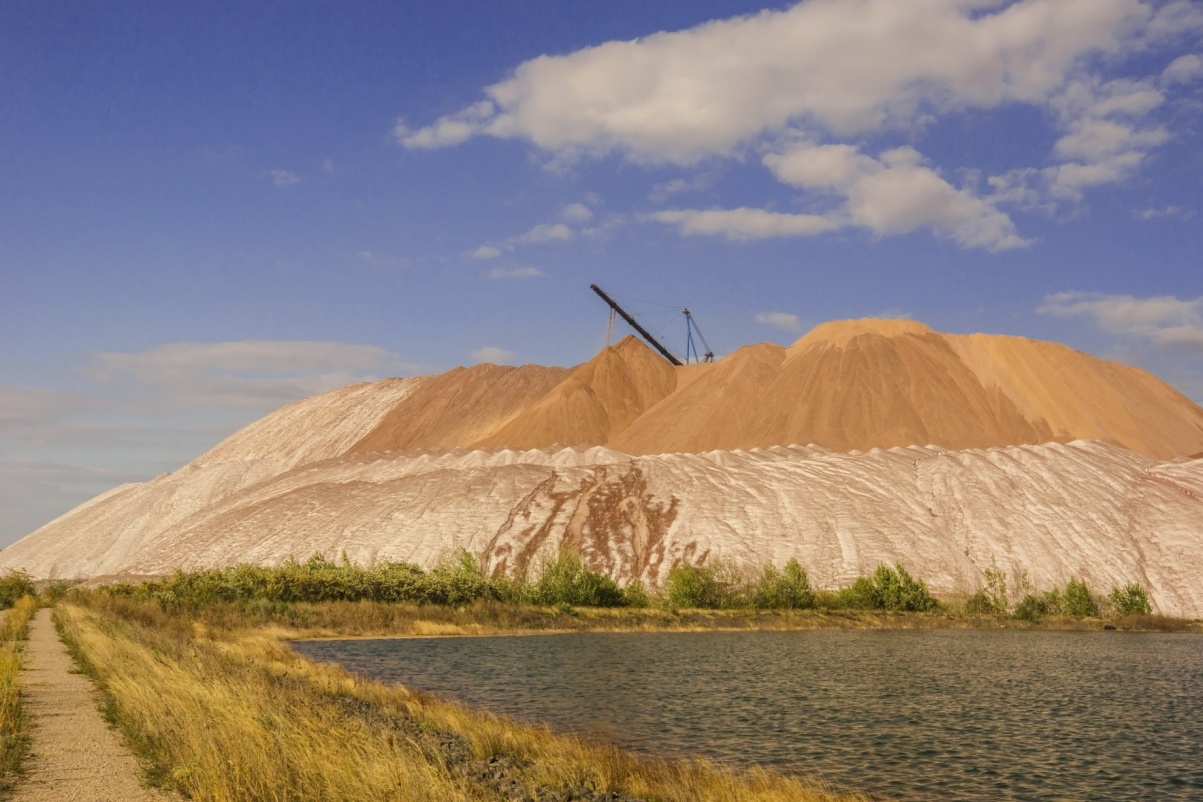 С
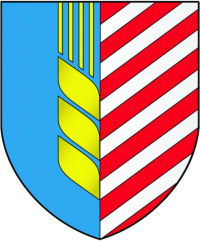 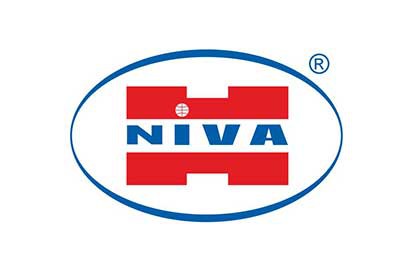 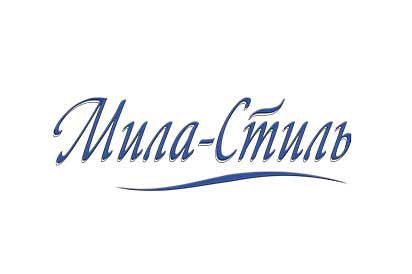 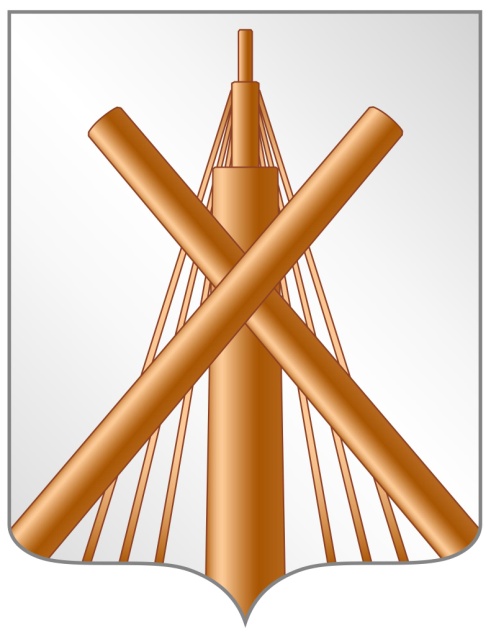 Б
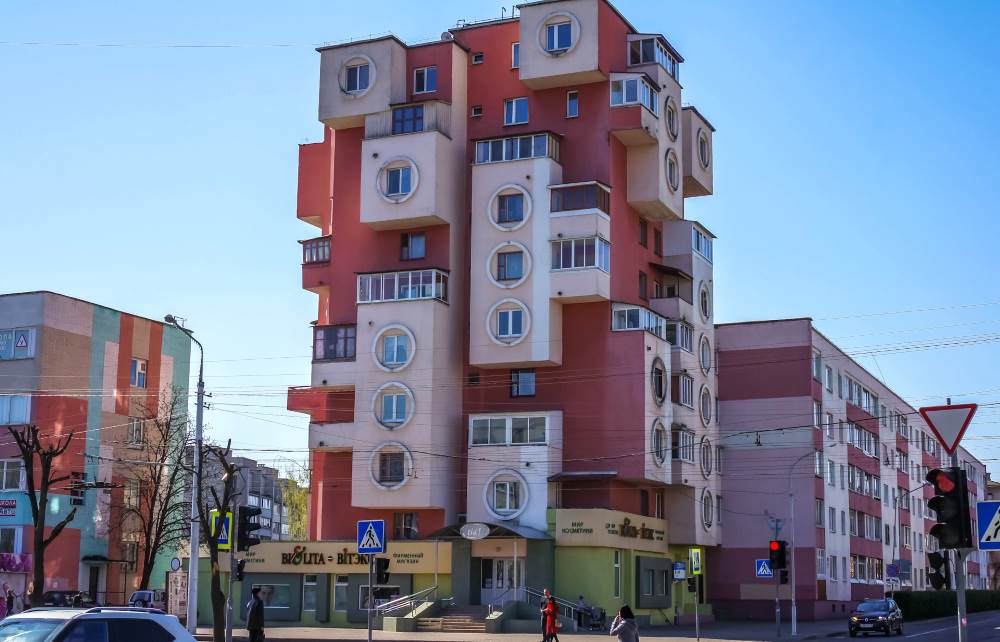 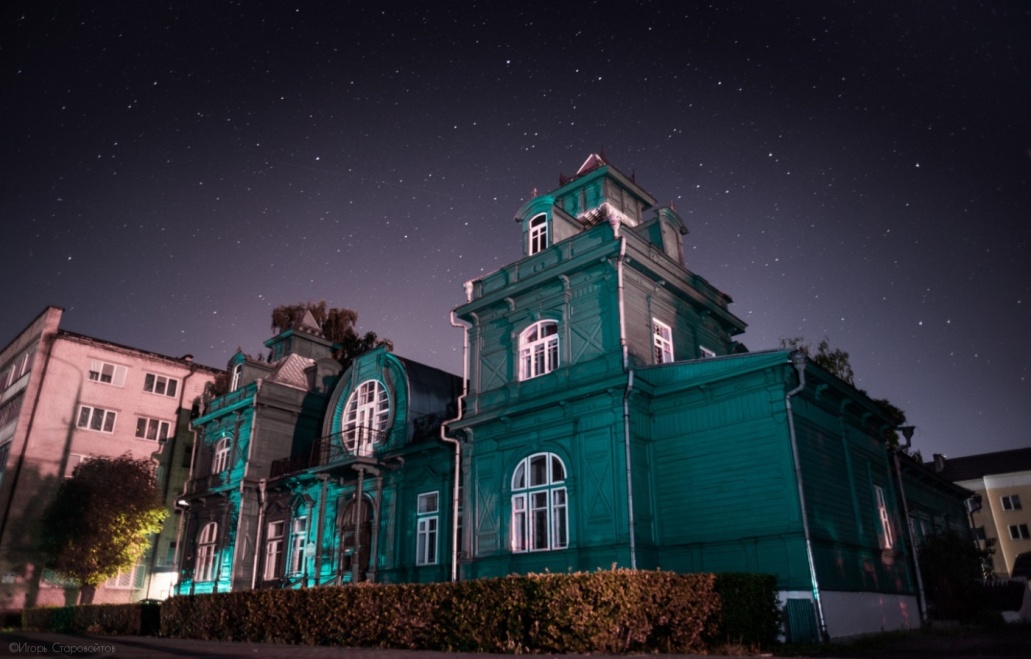 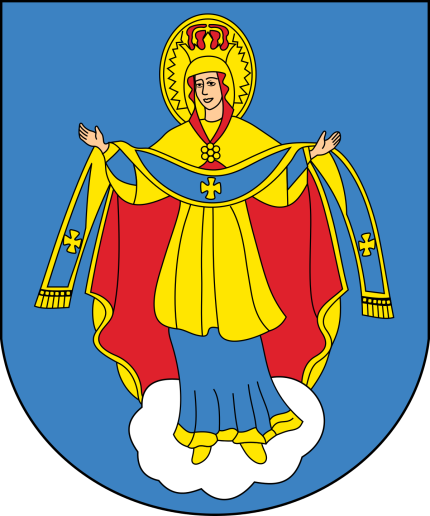 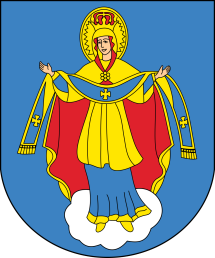 м
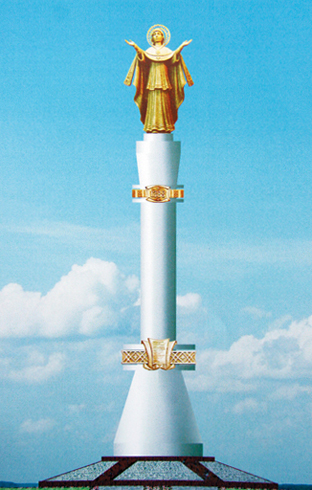 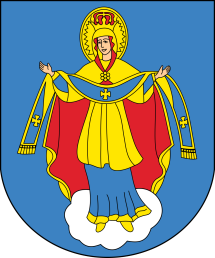 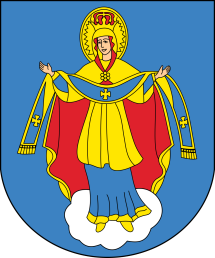 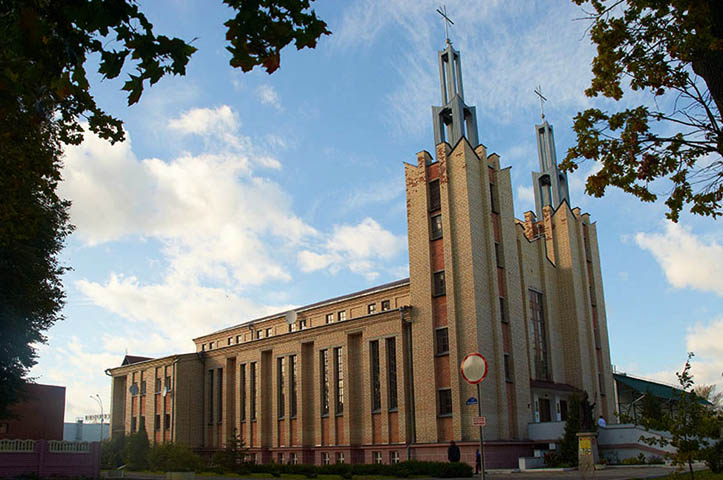 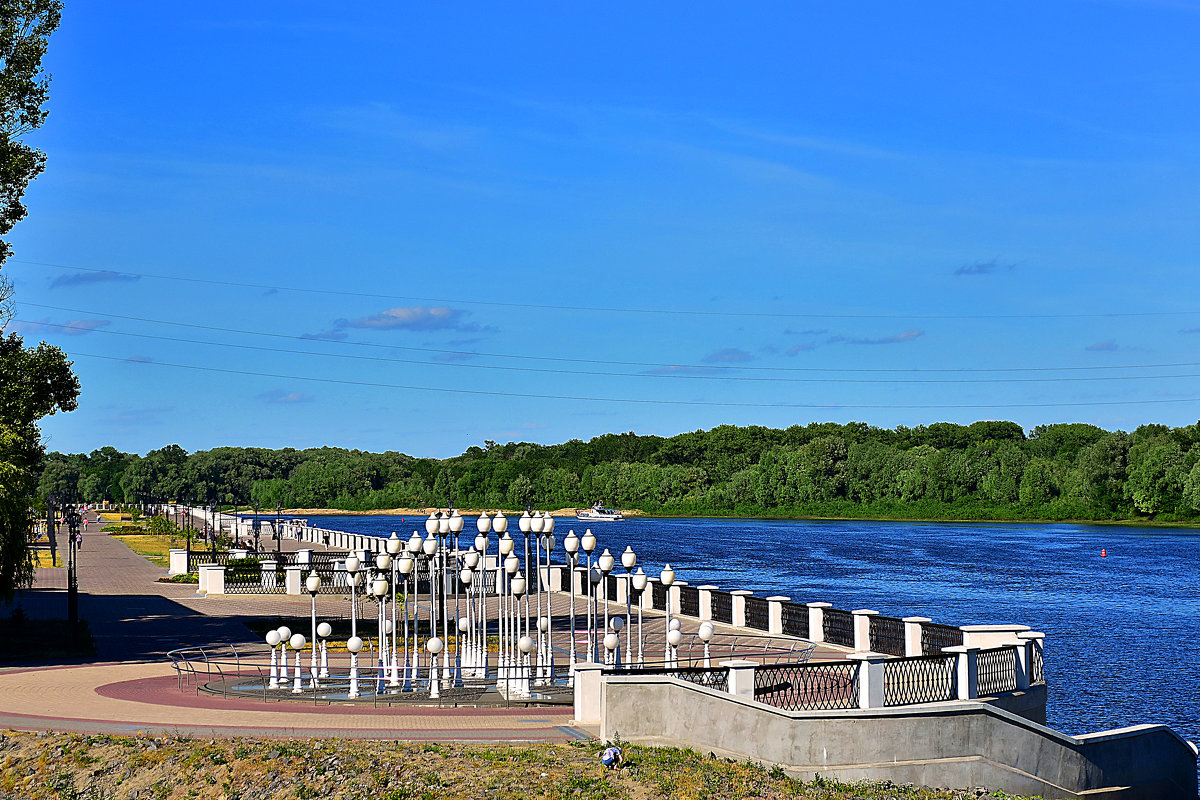 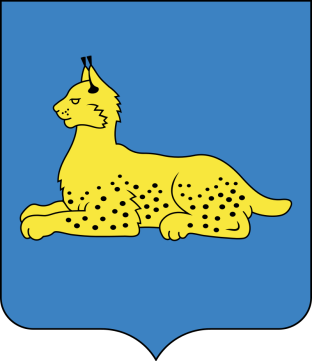 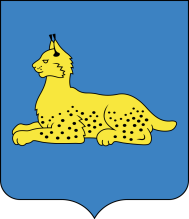 Г
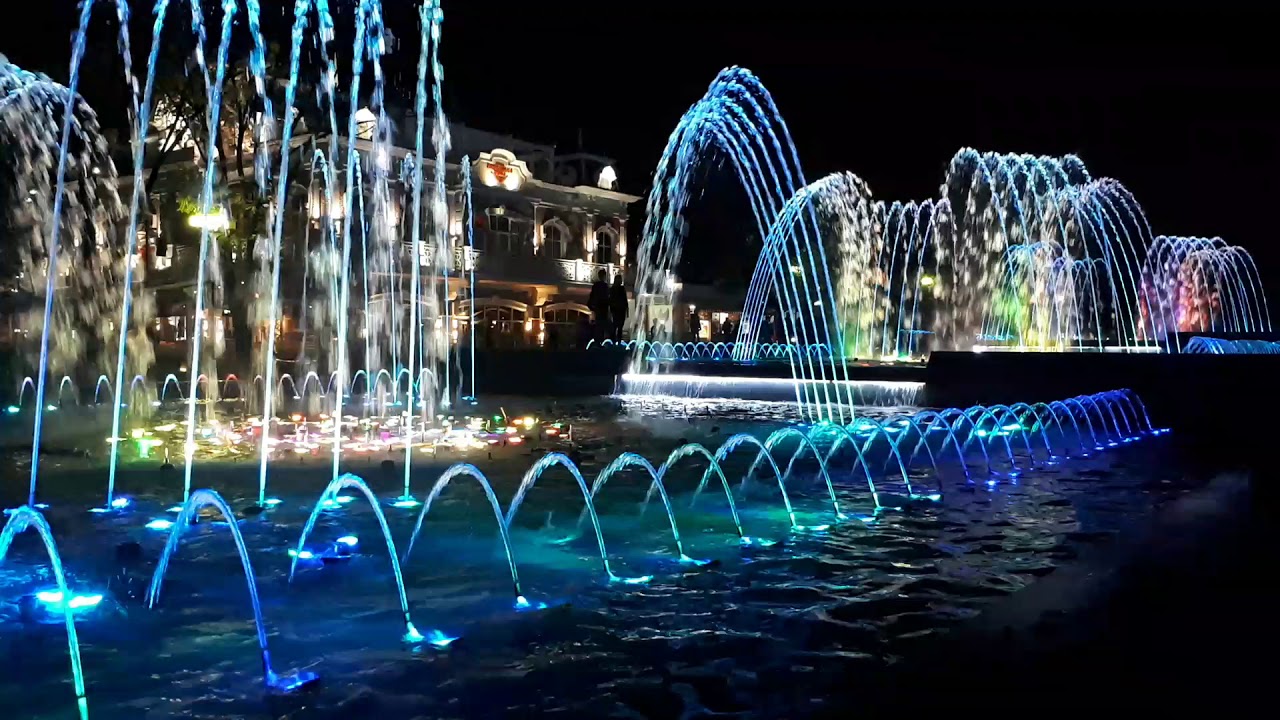 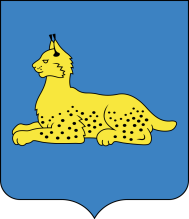